Lección # 4
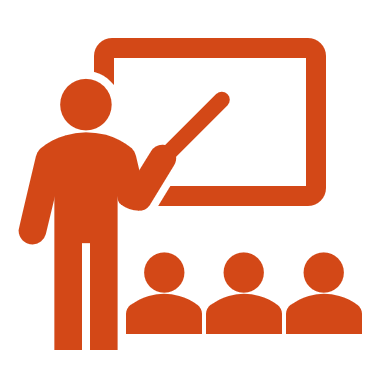 12 febrero 2022
introducción
Metas Generales
Tres areas de compromiso
El curso seis semanas
Lección # 4
A. Un vistazo General de la leccion
1. Que lección aprendió de esta película?
2. antes de que jeremía trajera su mensaje, los exiliados debieron haber sentido tentados a pensar que la vida nunca volvería a la “normalidad”. Como podemos comparar esos sentimientos a personas que enfrentan situaciones difíciles hoy en día?
3. Lea Jeremías 29:11-13. que les pidió Dios a los exiliados que hicieran para darse cuenta de Su regalo divino de esperanza y futuro?
BOR – 6 min
Conversemos (1 )
4. Dios le dijo a su pueblo que se establecieran donde estaban, que construyan casas, se casaran, y plantaran huertos. No los rescato de inmediato de sus problemas. Que podemos aprender de esto? 
(BOR – 6 min
Conversemos (2)
reflexionemos
apliquemos
1. Concéntrese en cultivar una relación mas intima con Dios.
2. Si tiene retos financieros por deudas, haga un plan de reducción de deudas.
3. Ore por sus lideres locales y nacionales
4. Busque a una persona con quien orar por esta semana
comprometámonos
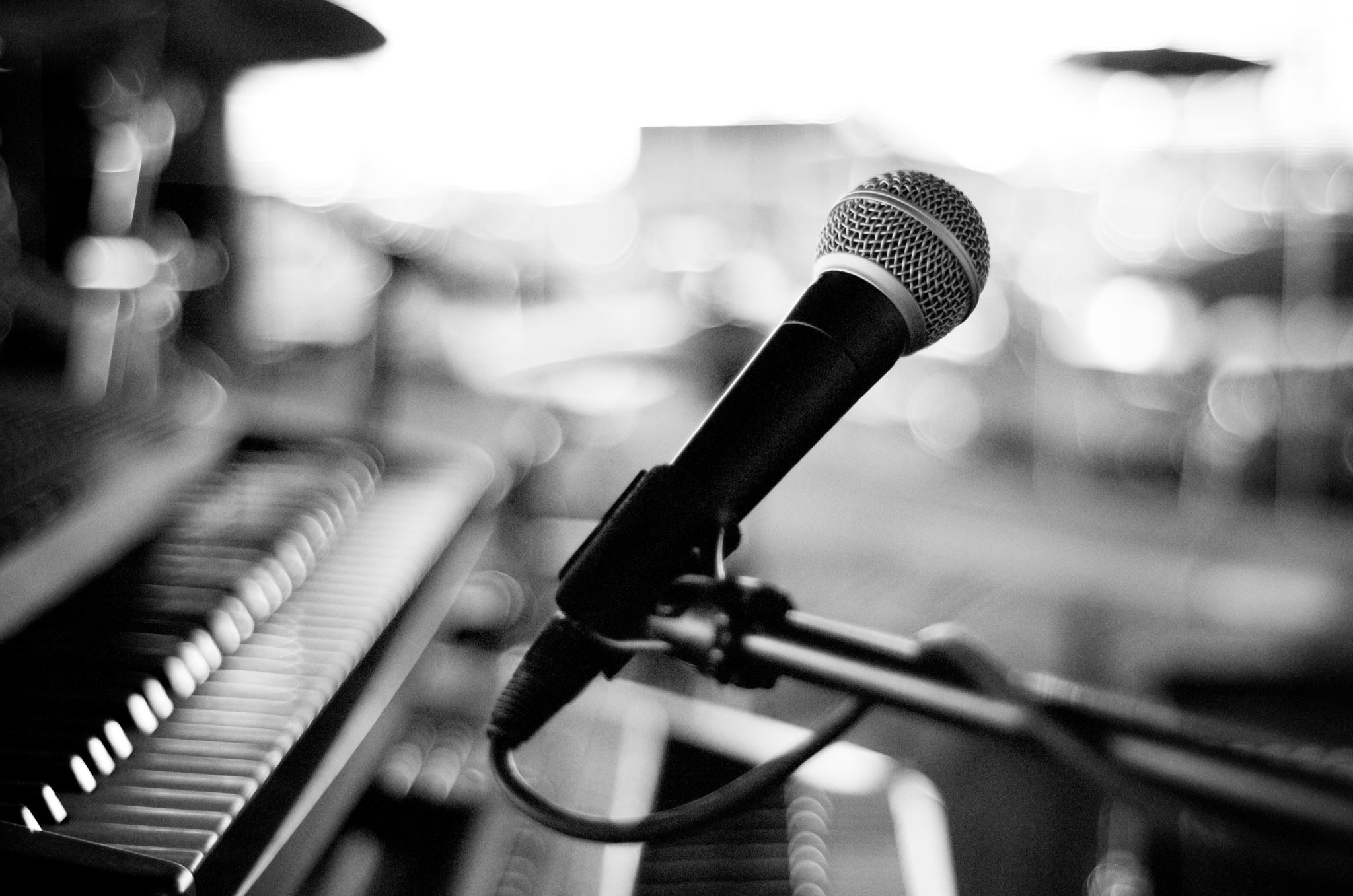 platiquemos
Próxima sesión